Worship
Service to God 
Sacrifice to / for God
Songs to God
Submission to God
Worship
Worship
Jesus says in 
John 4:23 “ the hour is coming, and is now here, when the true worshipers will worship the Father in spirit and truth, for the Father is seeking such people to worship him.”
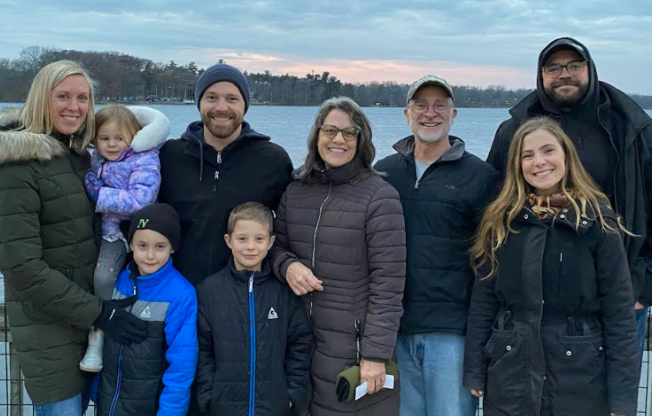 International
Friendships (IFI)

National Discipleship Coordinator
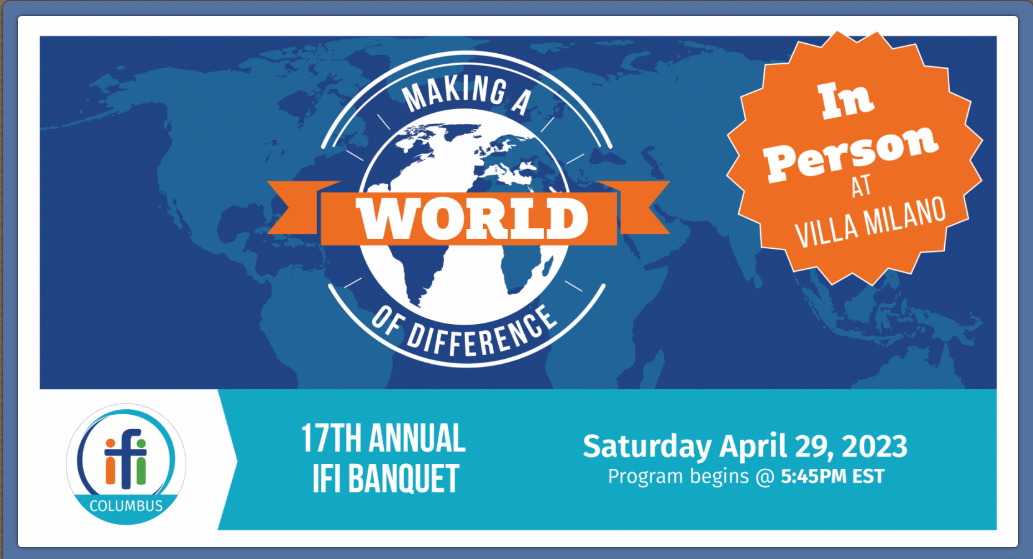 Annual IFI Banquet Saturday 
April 29th       5:45 pm
Worship
My Story
I am a negatively inclined, melancholy  person.
       Marriage counseling experience…
       Weekly report to boss…
HOWEVER
At my new job I am viewed as a sanguine
At prayer meeting.  “Praise & Thanks guy”
       Actually,...  WORSHIP
Worship
My Story
Worship - 
>Worship is not always a joy filled experience.         
>That is great.  I have a lot of joy.    
>Pain and hardship are a normative part of the believer’s life.
Nancy DeMoss book
Choosing Gratitude
Attaining gratitude is typically a process
Four creatures around the throne.
Ezekiel 1    also chapter 10
Revelation 4
   eyes all over their wings

Isaiah 6  “The whole earth is full of GLORY”
  
Eyes covering 6 wings?   Why?
Four creatures around the throne.
Covered with eyes.
My two eyes started to be opened wide!

Glory of the Lord is amazing!
Moses sees God’s Glory
Exodus 33:18 Then Moses said, “Now show me your glory.”
19 And the Lord said, “I will cause all my goodness to pass in front of you, and I will proclaim my name, the Lord, in your presence. I will have mercy on whom I will have mercy, and I will have compassion on whom I will have compassion. 20 But,” he said, “you cannot see my face, for no one may see me and live.”
Moses sees God’s Glory
Exodus 33:21 Then the Lord said, “There is a place near me where you may stand on a rock. 22 When my glory passes by, I will put you in a cleft in the rock and cover you with my hand until I have passed by. 23 Then I will remove my hand and you will see my back; but my face must not be seen.”
Moses sees God’s Glory
Exodus 34:5 Then the Lord came down in the cloud and stood there with him and proclaimed his name, the Lord. 6 And he passed in front of Moses, proclaiming, “The Lord, the Lord, the compassionate and gracious God, slow to anger, abounding in love and faithfulness, 7 maintaining love to thousands, and forgiving wickedness, rebellion and sin…

 8 Moses bowed to the ground at once and worshiped
Moses sees God’s Glory
The glory of God prompts Moses’ worship!
and…
Exodus 34:5 Then the Lord came down in the cloud and stood there with him and proclaimed his name, the Lord. 6 And he passed in front of Moses, proclaiming, “The Lord, the Lord, the compassionate and gracious God, slow to anger, abounding in love and faithfulness, 7 maintaining love to thousands, and forgiving wickedness, rebellion and sin…

 8 Moses bowed to the ground at once and worshiped
Moses sees God’s Glory
The glory of God prompts Moses’ worship!
and…
The goodness of God prompts worship!
Exodus 34:5 Then the Lord came down in the cloud and stood there with him and proclaimed his name, the Lord. 6 And he passed in front of Moses, proclaiming, “The Lord, the Lord, the compassionate and gracious God, slow to anger, abounding in love and faithfulness, 7 maintaining love to thousands, and forgiving wickedness, rebellion and sin…

 8 Moses bowed to the ground at once and worshiped
Disciples?     

Matthew 14:33 Then those who were in the boat worshiped him, saying, “Truly you are the Son of God.”
Salvation prompts worship!
Disciples?    Salvation prompts worship.

Matthew 14:33 Then those who were in the boat worshiped him, saying, “Truly you are the Son of God.”
Job?     

Chapter 1:20  Job got up and tore his robe and shaved his head. Then he fell to the ground in worship 21 and said:
“Naked I came from my mother’s womb,    and naked I will depart.The Lord gave and the Lord has taken away;    may the name of the Lord be praised.”
Job
Worships from total submission
Worships in midst of disaster
Job?   Worships from empty disaster

Chapter 1:20 At this, Job got up and tore his robe and shaved his head. Then he fell to the ground in worship 21 and said:
“Naked I came from my mother’s womb,    and naked I will depart.The Lord gave and the Lord has taken away;    may the name of the Lord be praised.”
Jehoshaphat?   Worships the day before!
2 Chronicles 20:2 “A vast army is against you.
 
17 The battle is not yours, but God’s…
 You will not have to fight this battle.
18 Jehoshaphat bowed down with his face to the ground, and all the people … fell down in worship
Jehoshaphat?   Worship the day before!
2 Chronicles 20:2 “A vast army is against you.
 
17 The battle is not yours, but God’s…
 You will not have to fight this battle.
18 Jehoshaphat bowed down with his face to the ground, and all the people … fell down in worship
Worship in Faith
How Important is Worship?
Jesus says, “The Father seeks those who worship“
Psalm 145:1-2 I will exalt you, my God the King;
I will praise your name for ever and ever.
Every day I will praise you
 and extol your name for ever and ever.
Psalm 34:1-2 I will praise / bless the Lord at all times.
    I will constantly speak his praises.
Who can worship?

   At Dream Center

   At nursing home

   Anyone can worship
Singing With The Angels 
by Robert E. Coleman
excerpts from Chapter 13
Handel writes Messiah
Try something different today.
>Today no comments
>Today no questions
>We will just have a time of prayerful worship.
>guests welcome!  Open your
In 1741, a minor poet, Charles Jennens, wrote a libretto entitled, “A Sacred Oratorio.” The collection of biblical excerpts was sent to George Frederick Handel, with the reminder that “The Lord gave the Word.”
 The package came at a time when Handel was going through a severe depression. He had been rebuffed by England’s nobility, business misfortunes had left him deeply in debt, and at 57 years of age, tired of working, he retreated deeply into seclusion.
As the listless Handel leafed through the manuscript, his eyes fell on the words: “He was despised and rejected of men…He looked for someone to have pity on Him, but there was no man; neither found He any to comfort Him.”
 With a growing feeling of identity, Handel read on: “He trusted in God…God did not leave His soul in hell…He will give you rest.” The words began to throb within his breast. “Wonderful, Counselor, Mighty God, the Everlasting Father, Prince of Peace…
I know my Redeemer liveth…Rejoice…Hallelujah!”
 Feeling the triumph of the heavenly song, Handel grabbed a pen and started writing. Music for the words began to flow through his mind with such swiftness that he could scarcely write the notes fast enough. For 24 days, the composer remained in his room. His manservant would bring food but often it was untouched. Sometimes Handel would take a piece of bread, start to eat, then let it drop from his hand, as some new inspiration called forth expression. His servant watched in astonishment
as his master's tears dropped on the page and mingled with the ink. At times Handel would jump up and run to the harpsichord, waving his arms in the air, singing aloud, “Hallelujah! Hallelujah! Hallelujah!” Later Handel confided, “I think I did see all of heaven before me, and the great God Himself.”
 Of a truth, he was caught up in another world. Never before had he experienced such religious exhilaration, nor would he ever know the same intensity of feeling again. But in those few days,
when his mind was absorbed in the wonder and praise of God, this rather ordinary man gave to the world a musical composition that still lifts the soul heavenward whenever it is sung.

It should not be surprising that…The Messiah should lift people to nobler thoughts and actions. There is something elevating about the praise of God. When we magnify His name and celebrate His glory, our own souls partake of greatness.
Imagine, then, what if will be like to hear the celestial choirs about the throne: even better, to be a part of that number.

When we magnify His name and celebrate His glory, our own souls partake of greatness.
lift people to nobler thoughts and actions.
       
Worship EVERY DAY! 
I am not proposing a burdensome discipline to add to your life.
Psalm 34
You Tube video             stop at 6:35
Outcomes of daily worship
►	Enriched time in the bible
  Psalm 119:18 Open my eyes that I may see wonderful things in your Word.
►	Positivity & Joy (God focus)
►	Stability as I consider Power & Sovereignty
►	Connected to God (Abide)
►	Fresh - Attributes are unsearchable
►	Nobler thoughts and actions
Daily worship is not easy!
Not easy      but also        Not burdensome     A privilege!
A privilege!